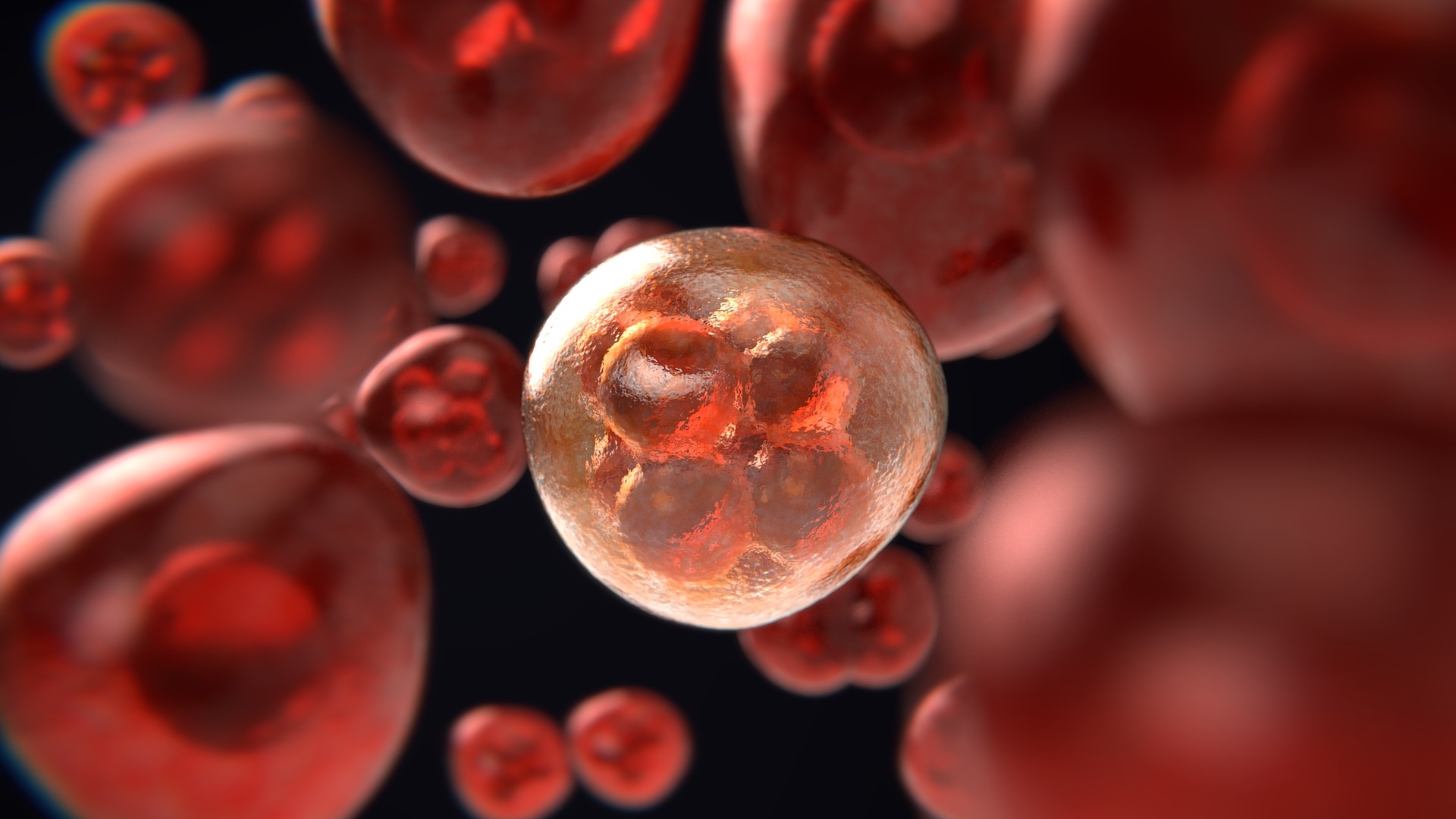 第6章  第2节
人教版  生物(高中)
细胞的分化
THE DIFFERENTIATION OF THE CELLS
课堂导入
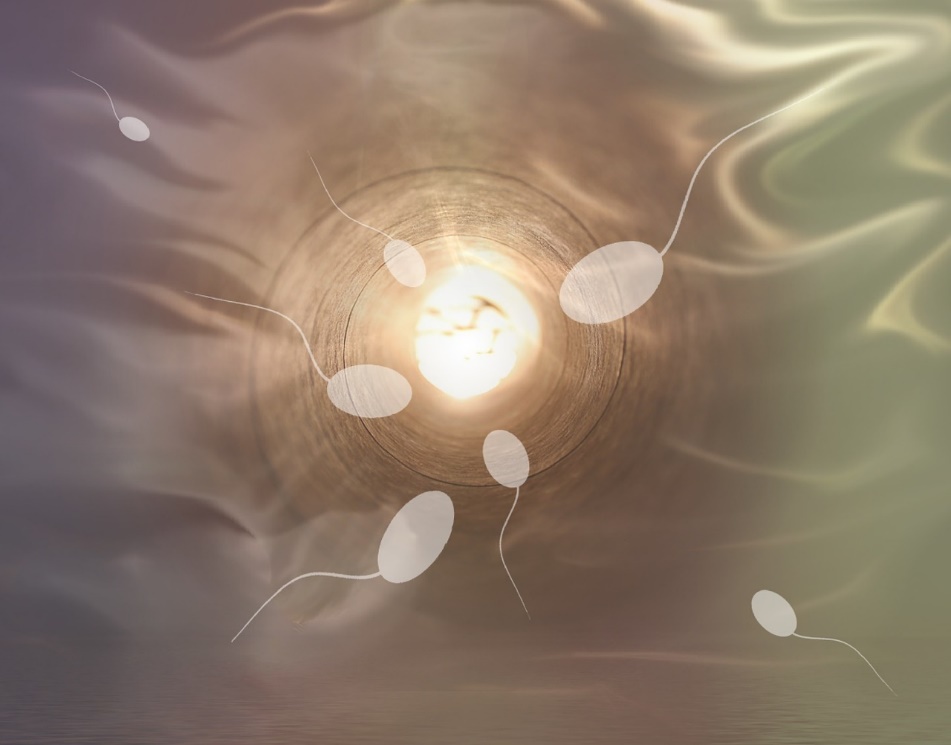 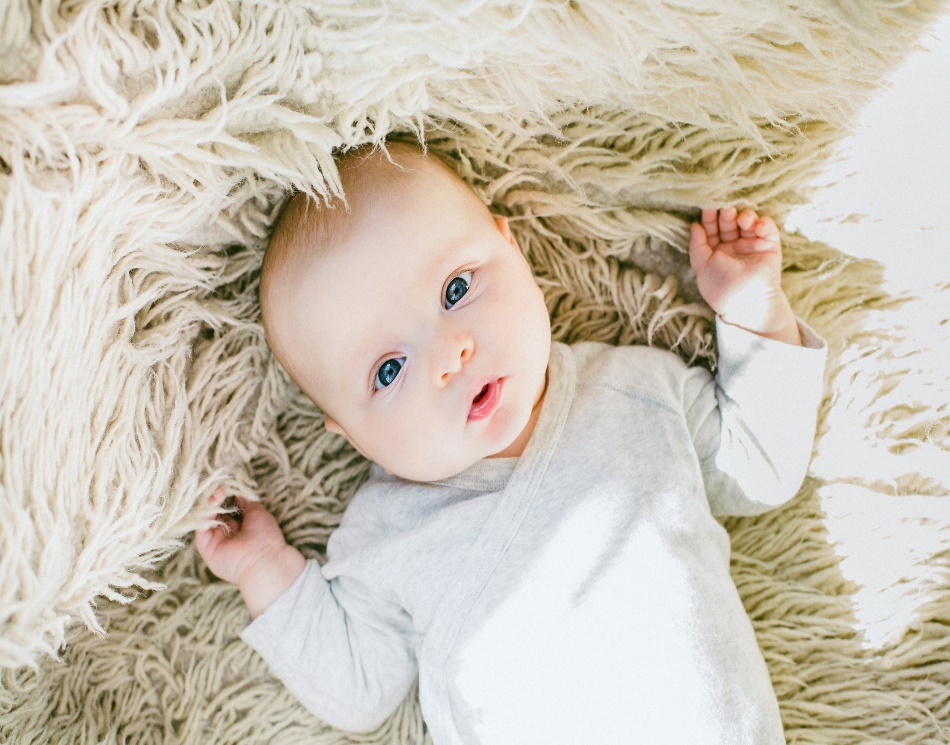 为什么受精卵可以一步一步发育成完整的个体呢？
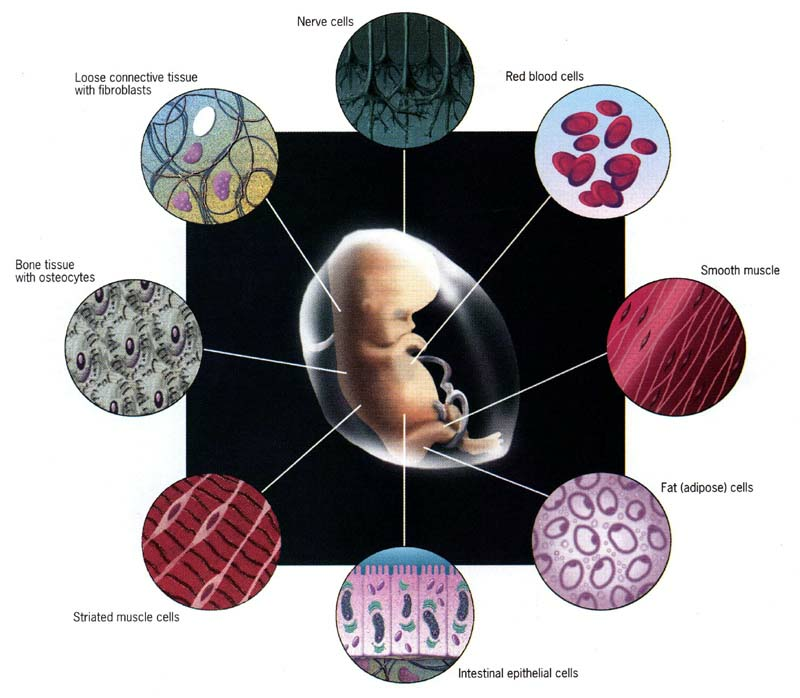 疏松结缔组织
红细胞
神经细胞
平滑肌
骨细胞
脂肪细胞
横纹肌细胞
小肠上皮细胞
课堂导入
细胞分化及其意义
1、分化的概念：
在个体发育中，由一个或一种细胞增殖产生的后代，在形态、结构和功能上发生稳定性差异的过程。
2、细胞分化的分析
细胞水平
亚显微结构水平
分子水平（蛋白质角度；基因角度）
比较细胞分裂与细胞分化
细胞分化
细胞分裂
比较细胞分裂与细胞分化
增加
不变
相同
差异
遗传信息(遗传物质)都不变
共同完成生物个体发育过程
下列事实说明细胞分化具有哪些特征？
持久性
细胞分化发生在整个生命进程中。
黑色素细胞在体外培养30多代后仍能合成黑色素；离体培养的上皮细胞，始终保持为上皮细胞，而不会变成其他类型的细胞。
稳定性
哺乳类红细胞在晚幼红细胞阶段，排出细胞核。人的成熟的无核红细胞进入血液循环，生活120天左右即死亡。
不可逆性
细胞分化的意义
细胞分化是个体发育的基础；是生物界中普遍存在的生命现象。
使多细胞生物体中的细胞趋向专门化，有利于提高各种生理功能的效率。
课堂活动（小组讨论）
请同学们小组为单位，通过课本中给出的资料，理解细胞的全能性？
细胞的全能性
1、概念：
    细胞的全能性是指已经分化的细胞，仍然具有发育成完整个体的潜能。
2、原因：
    体细胞内含有本物种全套的遗传信息！
细胞的全能性
3、全能性的比较：
     受精卵＞生殖细胞＞体细胞
     植物细胞＞动物细胞
（一般分化程度越高，全能性越低）
4、全能性表现的必要条件：
（1）脱离母体的组织或器官（生殖器官除外）
（2）给予适宜的营养和环境条件
细胞的全能性
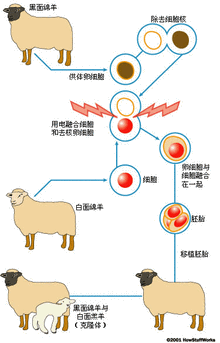 克隆羊多利实验能不能证明细胞的全能性？
动、植物细胞全能性的应用
（1）利用植物组织培养快速繁殖花卉、蔬菜
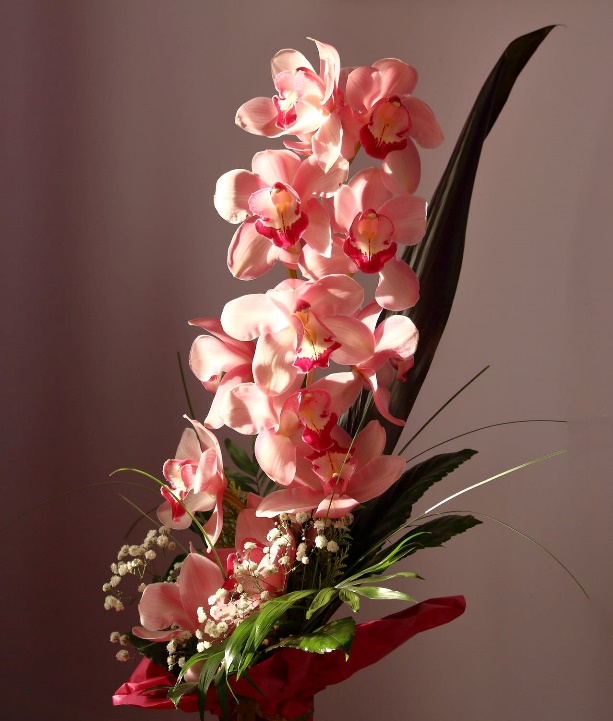 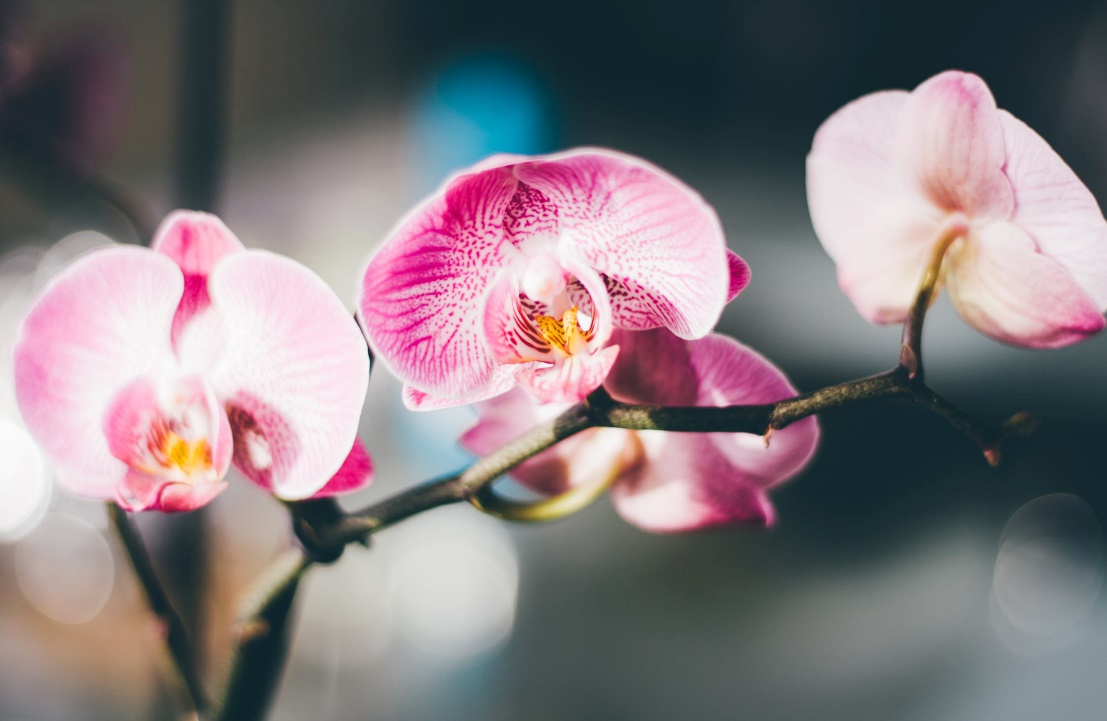 蝴蝶兰的大规模生产
植物组织培养的过程
愈伤组织
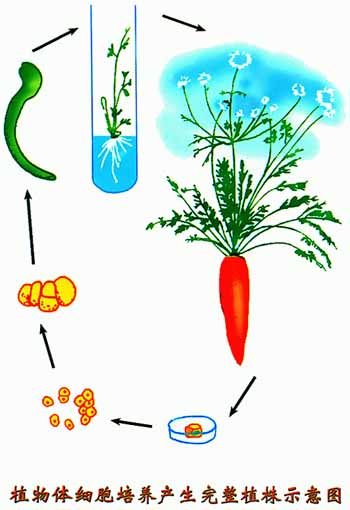 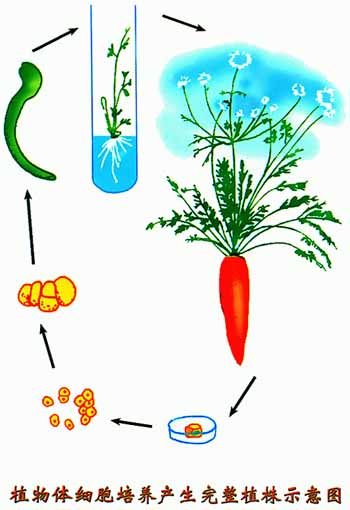 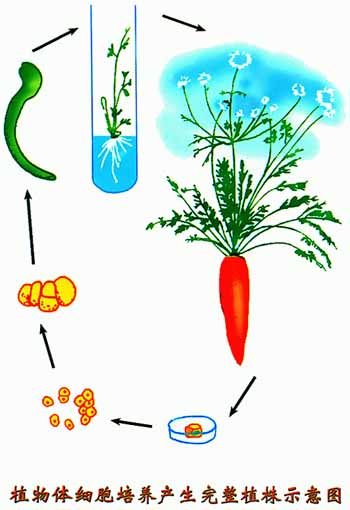 去分化/脱分化
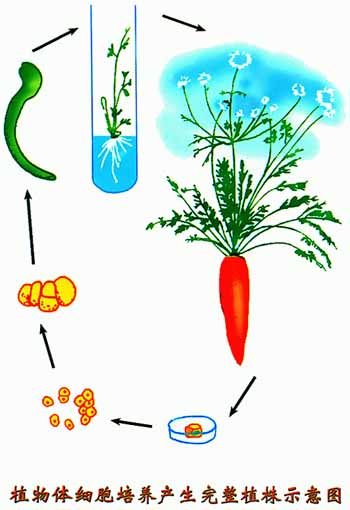 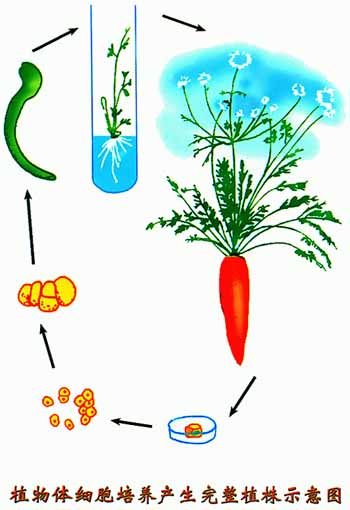 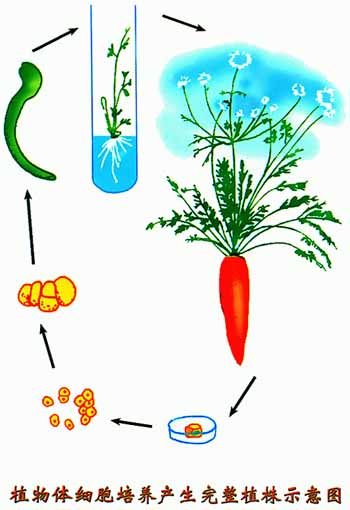 再分化
韧皮部细胞
细胞团
胚状体
植物激素无机盐糖类
有根、茎、叶试管苗
拯救珍稀、濒危动植物
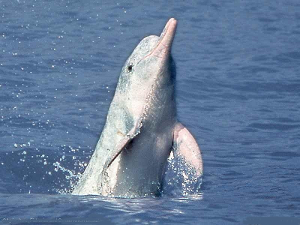 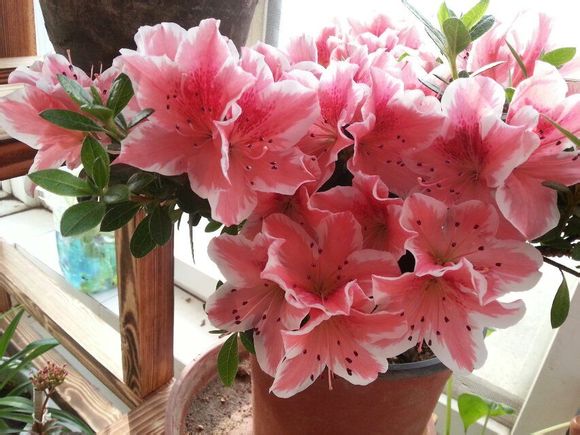 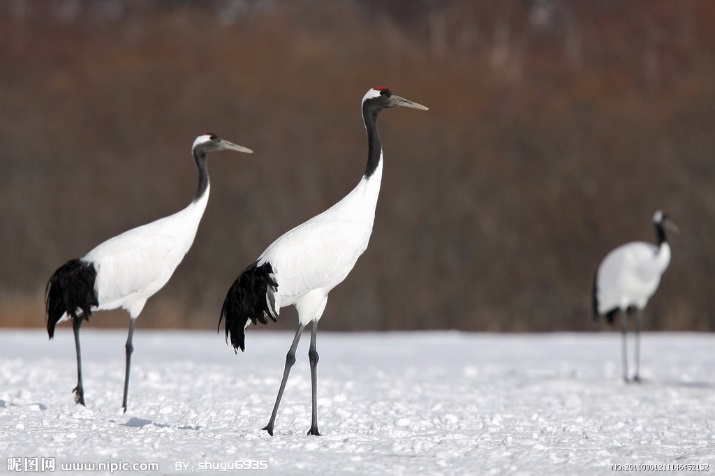 长江女神白鳍豚
百合花杜鹃
丹顶鹤
克隆人体器官，用于器官移植
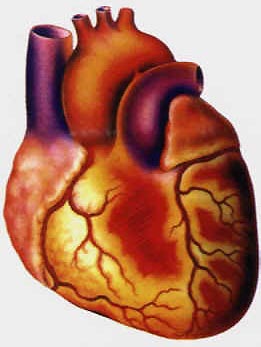 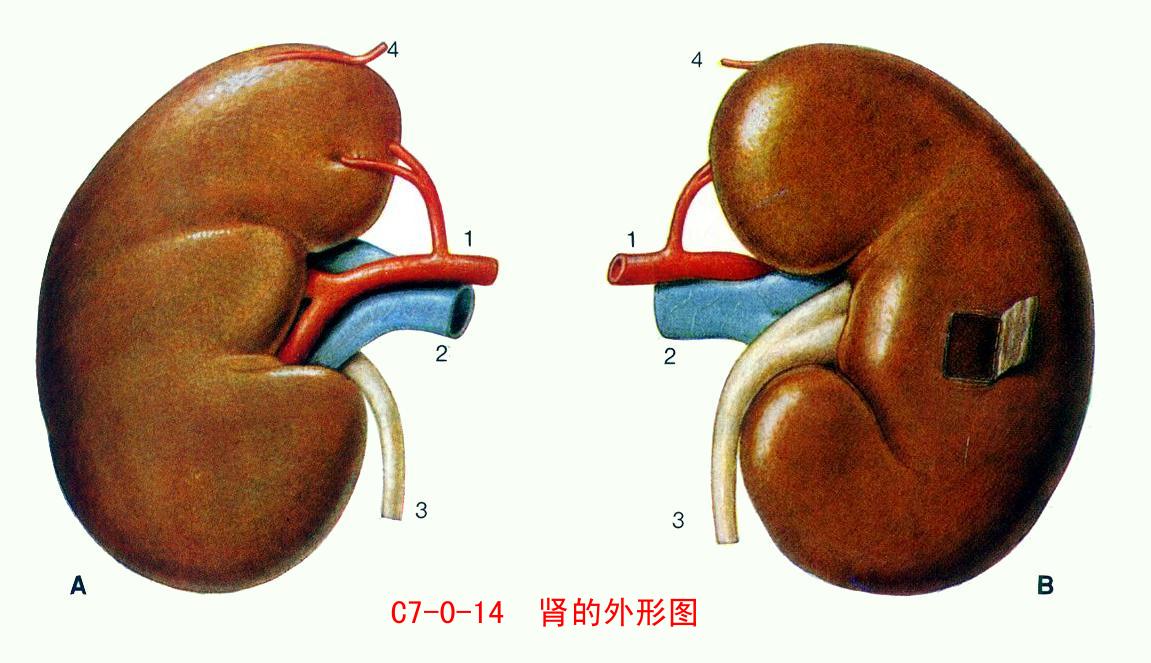 心脏移植
肾脏移植
肾脏移植
干细胞
除受精卵外，生物体内有没有具有分裂分化能力的细胞？
分生组织细胞（如根尖分生区细胞）
①植物体内
②动物体内
干细胞
动物和人体内少数具有分裂和分化能力的细胞
干细胞
1、概念
    动物和人体内仍保留少数具有分裂和分化能力的细胞，称为干细胞。如：造血干细胞
红细胞
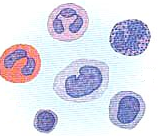 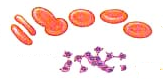 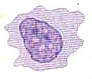 血小板
造血干细胞
白细胞
干细胞
全能干细胞：如胚胎干细胞
多能干细胞：如造血干细胞
专能干细胞：如肝脏干细胞
2、种类
干细胞移植治疗白血病。
3、用途:
在体外培养出组织和器官，并最终通过组织和器官移植实现对临床疾病的治疗。
版权声明
感谢您下载xippt平台上提供的PPT作品，为了您和xippt以及原创作者的利益，请勿复制、传播、销售，否则将承担法律责任！xippt将对作品进行维权，按照传播下载次数进行十倍的索取赔偿！
  1. 在xippt出售的PPT模板是免版税类(RF:
Royalty-Free)正版受《中国人民共和国著作法》和《世界版权公约》的保护，作品的所有权、版权和著作权归xippt所有,您下载的是PPT模板素材的使用权。
  2. 不得将xippt的PPT模板、PPT素材，本身用于再出售,或者出租、出借、转让、分销、发布或者作为礼物供他人使用，不得转授权、出卖、转让本协议或者本协议中的权利。
课堂小结
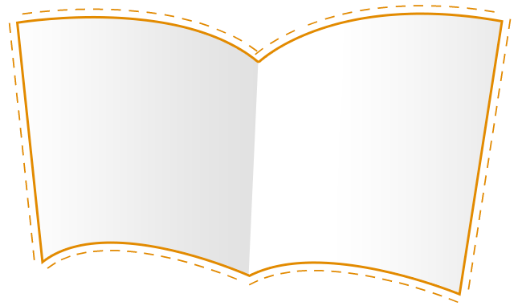 一、细胞分化
二、细胞的全能性
  1、概念
  2、条件
  3、应用
  4、干细胞
1、概念
2、特点
3、原因
4、意义